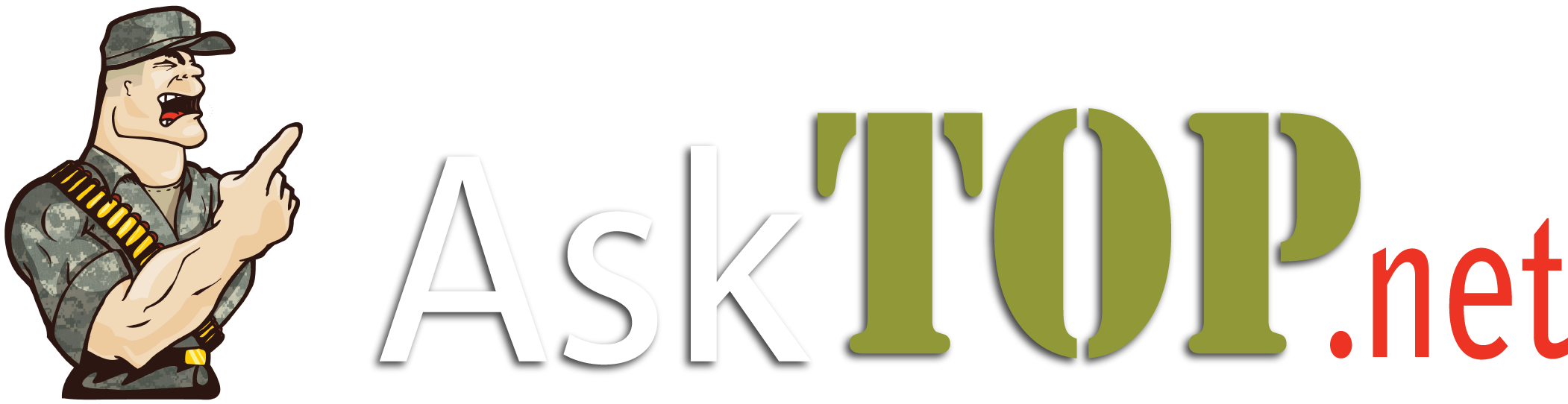 WITH CSM (R) MARK GERECHT
[Speaker Notes: Mark is available to teach this class to your unit (NCO Professional Development Training) in person. The full version of the class includes additional information including references and case studies. For additional information, write Mark@AskTOP.net]
Using Corrective Training to Motivate Substandard Performers
Part of the AskTOP Leadership Series
[Speaker Notes: Mark is available to teach this class to your unit (NCO Professional Development Training) in person. The full version of the class includes additional information including references and case studies. For additional information, write Mark@AskTOP.net]
References
AR 600-20 Army Command Policy & Procedure
 AR 27-10 Military Justice
 FM 27-1 Commander’s Legal Guide
 FM 7-22.7 NCO Guide
[Speaker Notes: Mark is available to teach this class to your unit (NCO Professional Development Training) in person. The full version of the class includes additional information including references and case studies. For additional information, write Mark@AskTOP.net]
Authority
2 types of Authority
 Command Military Authority
 General Military Authority
[Speaker Notes: Mark is available to teach this class to your unit (NCO Professional Development Training) in person. The full version of the class includes additional information including references and case studies. For additional information, write Mark@AskTOP.net]
Terms
Non-judicial Punishment
 Extra Duty
 Non-punitive Measures
Counseling
Administrative Reprimands or Admonishments
MOS Reclassification
Denial of pass or other privileges
Administrative Reduction in Grade
Bar to Reenlistment
Corrective Training
[Speaker Notes: Mark is available to teach this class to your unit (NCO Professional Development Training) in person. The full version of the class includes additional information including references and case studies. For additional information, write Mark@AskTOP.net]
Names for Corrective Training
[Speaker Notes: Mark is available to teach this class to your unit (NCO Professional Development Training) in person. The full version of the class includes additional information including references and case studies. For additional information, write Mark@AskTOP.net]
Who Can Conduct Corrective Training
Any military leader in the Chain of Command
This authority is an inherent power of command
[Speaker Notes: Mark is available to teach this class to your unit (NCO Professional Development Training) in person. The full version of the class includes additional information including references and case studies. For additional information, write Mark@AskTOP.net]
When and Why is it Imposed
A Soldier fails to perform to standard
  To improve performance
[Speaker Notes: Mark is available to teach this class to your unit (NCO Professional Development Training) in person. The full version of the class includes additional information including references and case studies. For additional information, write Mark@AskTOP.net]
Rules for Implementation
Doctrine tells us
Must not be used as punishment or appear to be punishment
Must relate directly to the observed deficiency
Must specifically address the observed deficiency
Must be discontinued once the deficiency is corrected
Must not be used in place of UCMJ punishment
Experience shows
Must provide proper resources to complete the training
Must be conducted in a safe environment
Must not be ridiculous in nature
Notes:
 1. Deficiencies satisfactorily corrected by means of training/instruction will not be noted in the official records of the Soldier
 2. Information in this slide can be found in : AR 27-10, AR 600-20, and FM 27-1
[Speaker Notes: Mark is available to teach this class to your unit (NCO Professional Development Training) in person. The full version of the class includes additional information including references and case studies. For additional information, write Mark@AskTOP.net]
Proper Examples of Corrective Training
Poor physical shape : additional conditioning drills and participate in extra field and road marches.

 Unclean personal or work equipment: may need to devote more time and effort to cleaning the equipment. The soldier may also need special instruction in its maintenance.

 Poor  execution of drill: may need additional drill practice.

 Failure to maintain housing/work or property abuse:  may need to do more maintenance to correct the shortcoming.

 Fails to perform assigned duties properly: maybe given special  formal instruction or more on-the-job training in those duties.

 Does not respond well to orders: may need to participate in additional drill and exercises to improve.
Notes:
 1. When in doubt discuss the issue with your chain of command or the IG
[Speaker Notes: Mark is available to teach this class to your unit (NCO Professional Development Training) in person. The full version of the class includes additional information including references and case studies. For additional information, write Mark@AskTOP.net]
Examples Inappropriate of Corrective Training
Cutting grass with scissors and a ruler
 Cutting grass at night with a flashlight
 Cleaning an area with a toothbrush
 Wearing a sign that states offense
Use Common Sense…Treat Soldier they way you want to be treated!
Notes:
 1. When in doubt contact your chain of command or IG
[Speaker Notes: Mark is available to teach this class to your unit (NCO Professional Development Training) in person. The full version of the class includes additional information including references and case studies. For additional information, write Mark@AskTOP.net]
When Corrective Training Fails
Consider:
 recommending revocation of privileges
 recommending punishment under the UCMJ
[Speaker Notes: Mark is available to teach this class to your unit (NCO Professional Development Training) in person. The full version of the class includes additional information including references and case studies. For additional information, write Mark@AskTOP.net]
Revocation of Privileges
Pass
Civilian Clothing
Personal Property
Driving Privileges
PX
Commissary
Alcohol
MWR
Off Post Living
Visitation
Tobacco
Weapons
Off Duty Employment
Unit Sports
[Speaker Notes: Mark is available to teach this class to your unit (NCO Professional Development Training) in person. The full version of the class includes additional information including references and case studies. For additional information, write Mark@AskTOP.net]
Summary
References
Authority
Terms
Who Can
When & Why
How (Rules)
Proper Examples
Inappropriate Examples
When CT Fails
Revocation of Privilege
Notes:
 1. Slides for this class are available at AskTOP.net
[Speaker Notes: Mark is available to teach this class to your unit (NCO Professional Development Training) in person. The full version of the class includes additional information including references and case studies. For additional information, write Mark@AskTOP.net]